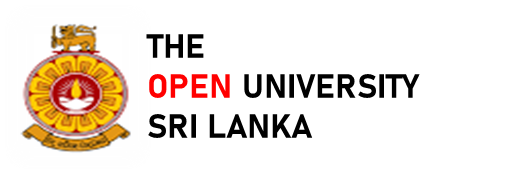 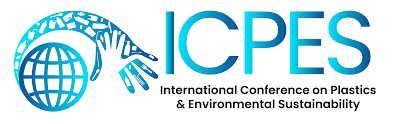 1st International Conference on Plastics & Environmental Sustainability-2024
07th & 08th March
TitleSub-title (Optional)Presented By :Affiliation :Country  :
Author 1 & Author 2
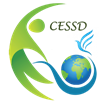 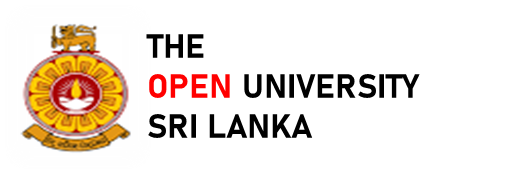 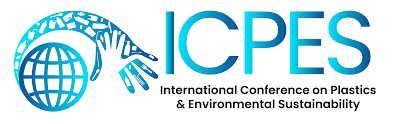 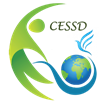 1st International Conference on Plastics & Environmental Sustainability-2024 | 07th & 08th March